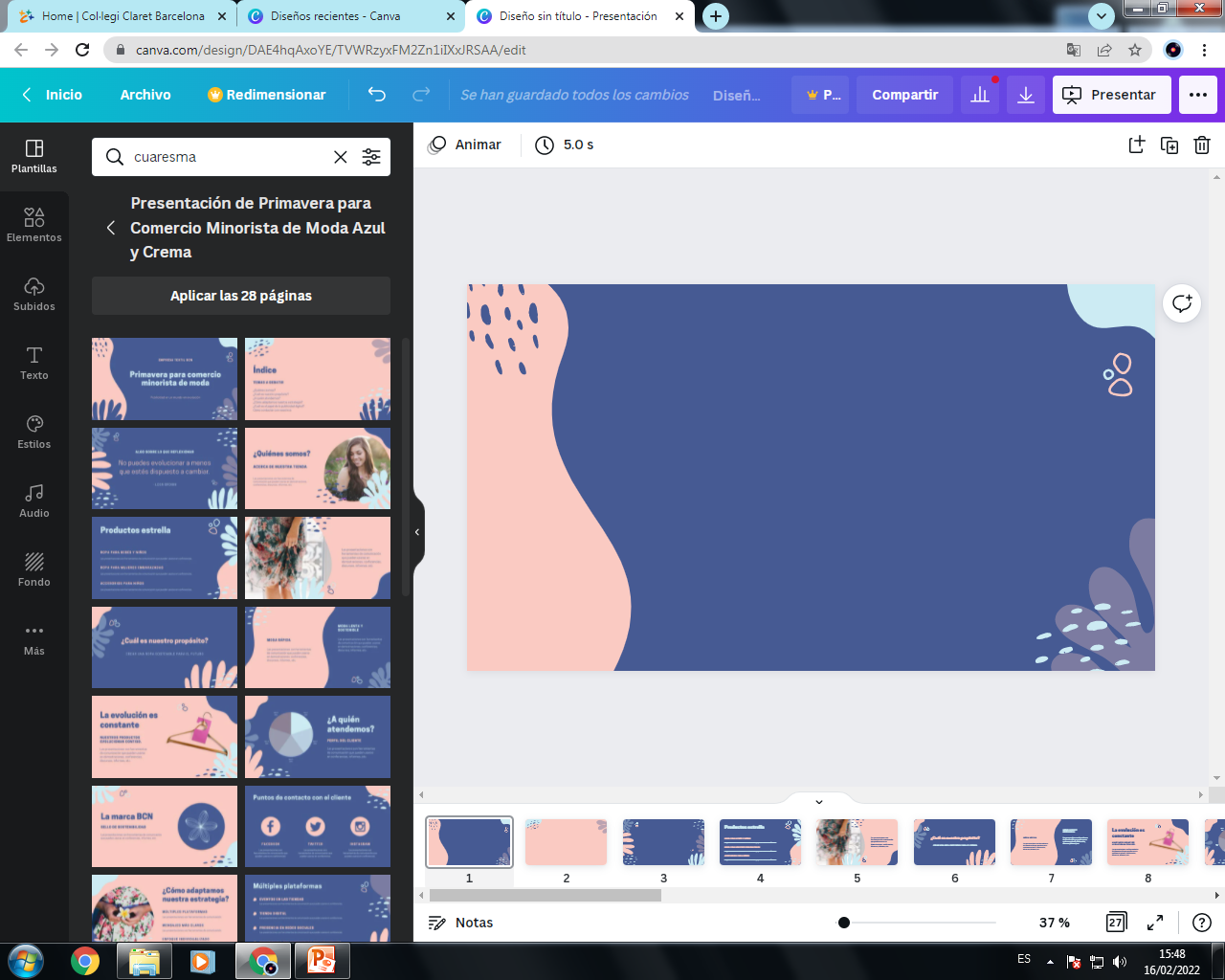 QUARESMA 2022
 CANVIS EN LA NOSTRA HISTÒRIA
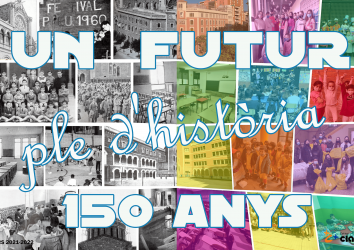 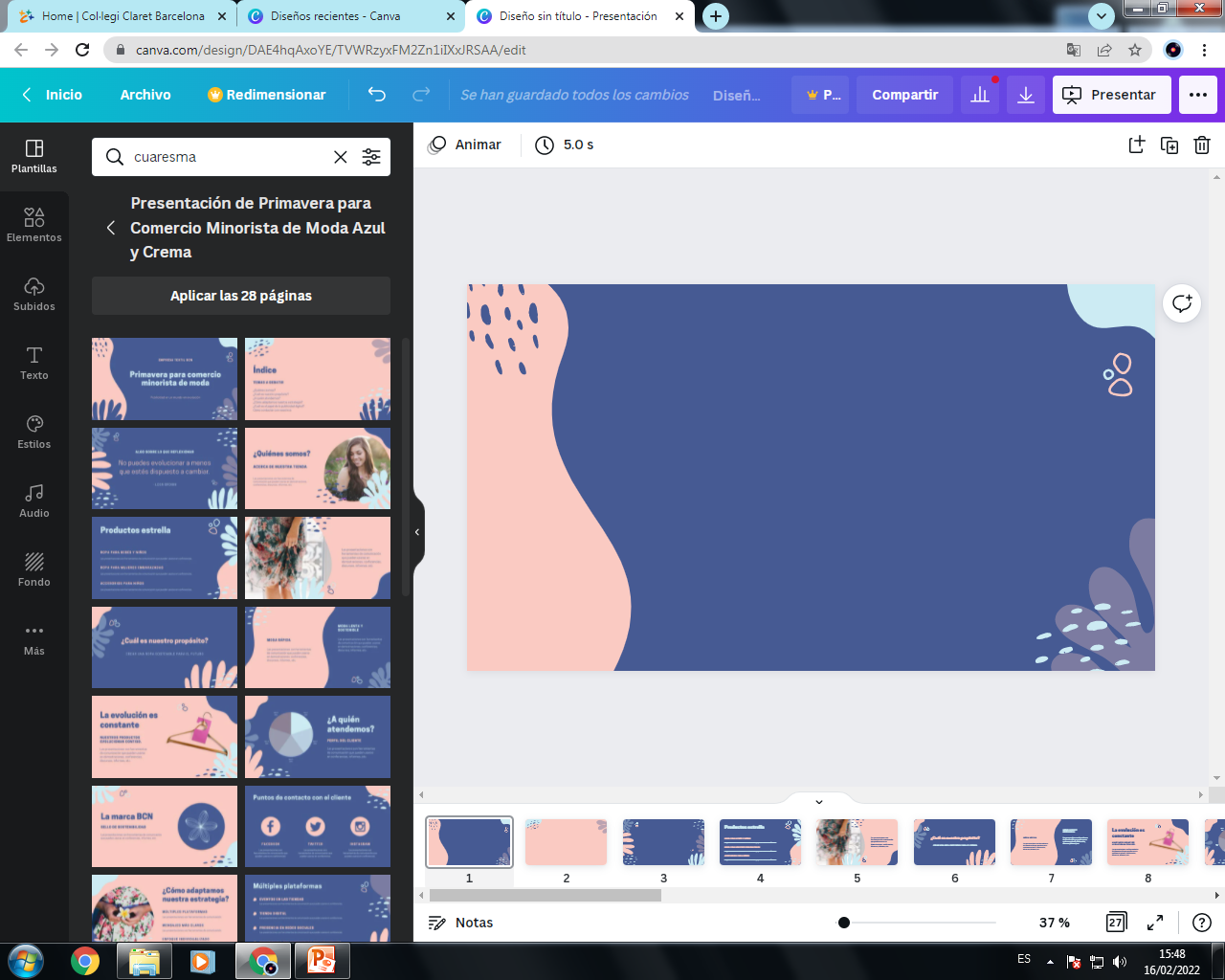 HOLA NENS I NENES! INICIEM LA CINQUENA SETMANA DE QUARESMA!
LA SETMANA PASSADA VAM VEURE COM AMB EL TREBALL EN EQUIP I LA SUPERACIÓ SOM CAPAÇOS DE RECONSTRUIR TOT ALLÒ QUE CAL. HO VAM VEURE AMB LA NOSTRA ESCOLA I HO VEIEM TAMBÉ A LA NOSTRA VIDA. 

EL COL·LEGI HA PASSAT PER MOMENTS MOLT DIFÍCILS, PERÒ AVUI SOM EL QUE SOM GRÀCIES A TOTES LES PERSONES QUE, AMB CREATIVITAT, ESPERIT OBERT I POSITIVISME, HAN FET AVANÇAR EL PROJECTE I HI HAN POSAT ESFORÇ I IL·LUSIÓ.

PER AIXÒ AQUESTA SETMANA REFLEXIONAREM SOBRE TOTS AQUESTS VALORS A LA NOSTRA VIDA.
DILLUNS 28
MIREM 
EL NOSTRE 
PASSAT
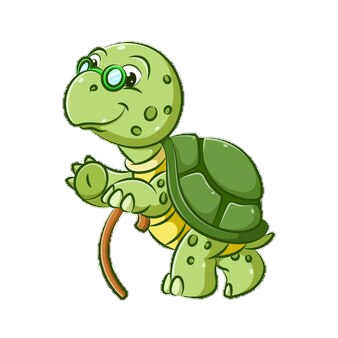 CANÇÓ: QUI SÓC JO: https://www.youtube.com/watch?v=_EITuHjRJxc
VÍDEO CASTELLERS: https://www.youtube.com/watch?v=lbMItuSQPpM
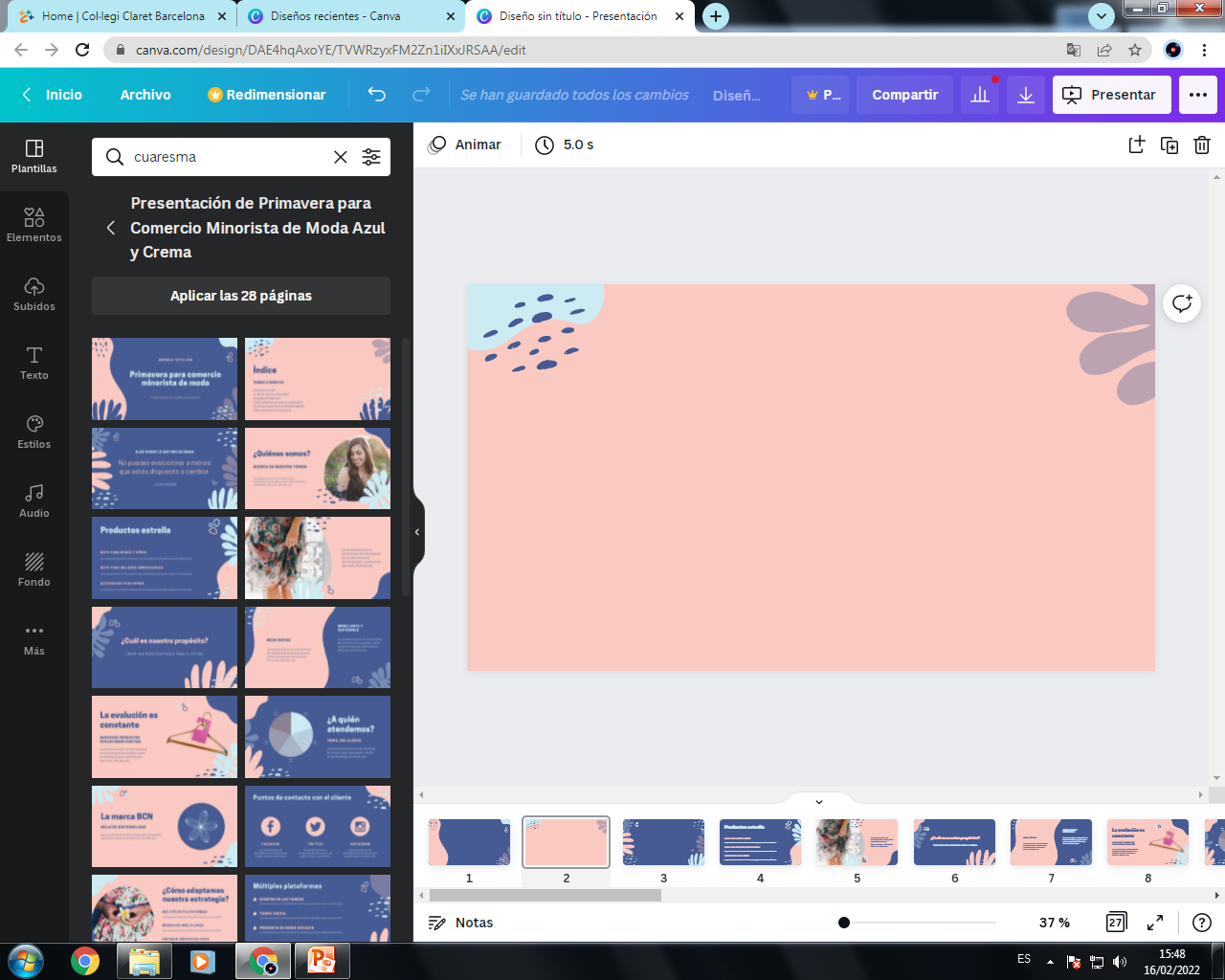 DIMARTS 29
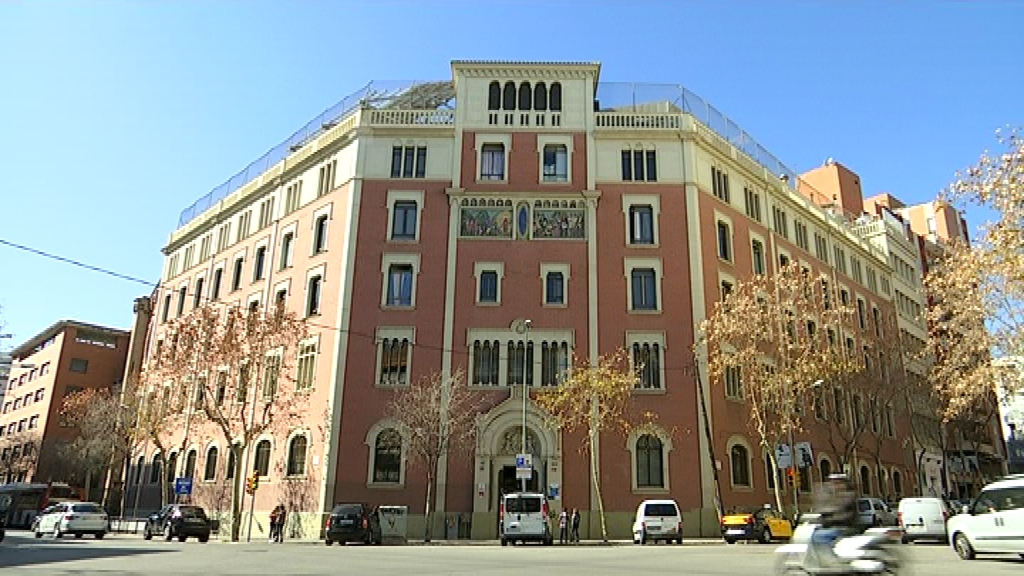 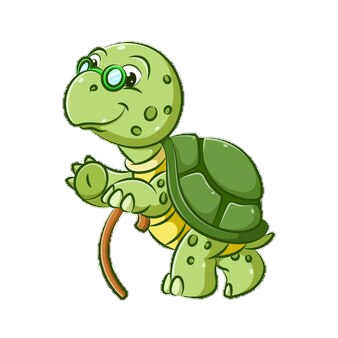 CONTEMPLA L’ESCOLA AVUI. PRECIOSA! COM ET SENTS ARA A LA CLASSE, A LA TEVA ESCOLA? PRENT-TE LA TEMPERATURATanca un moment els ulls i pensa com et sents avui… (un per ho diem)	     ALT	                           MIG                                BAIX
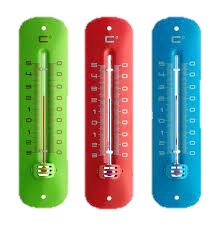 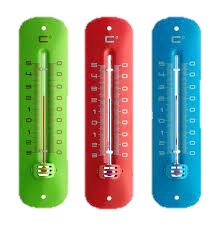 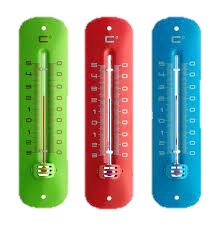 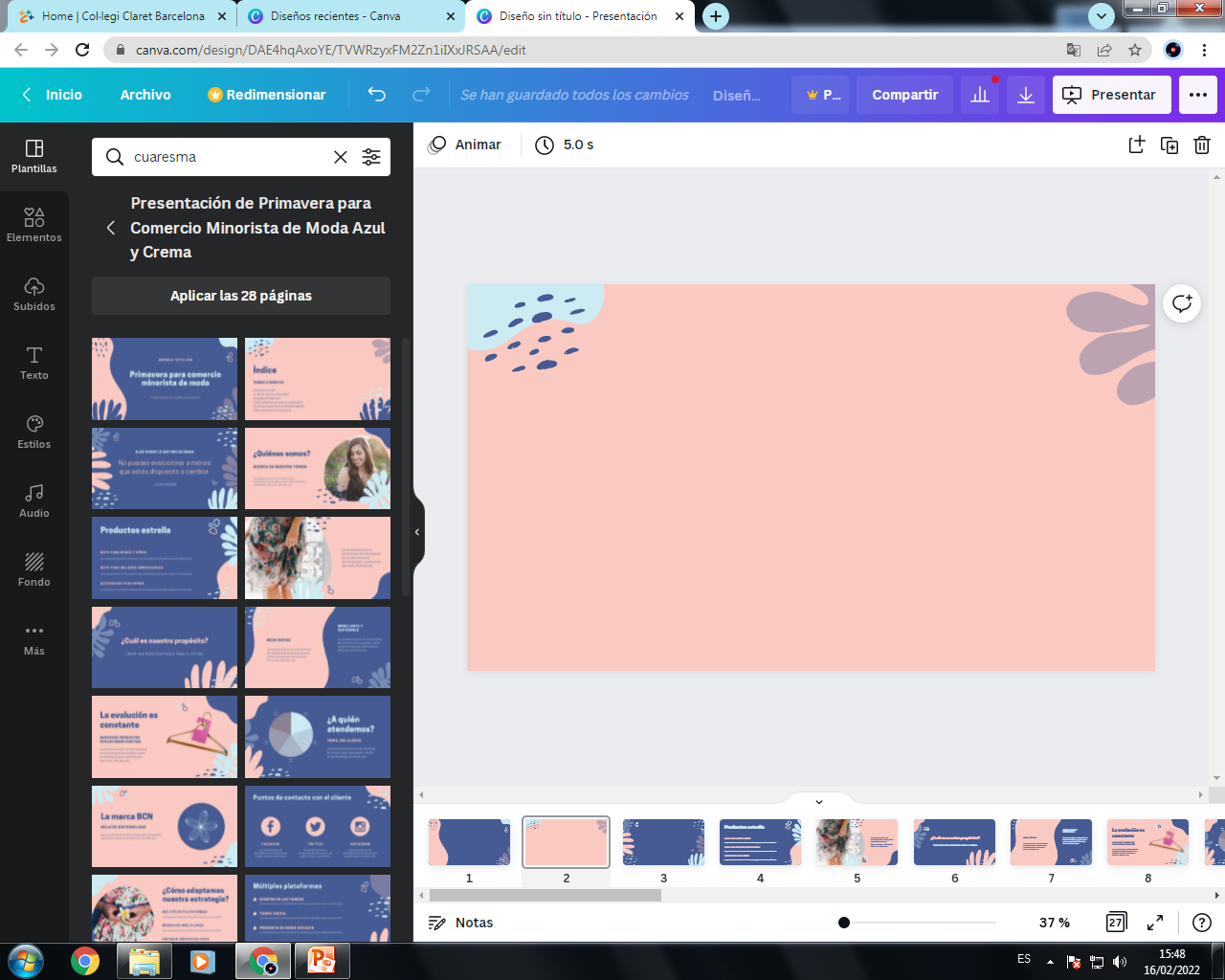 DIMECRES 30
RELACIONEM CADA UNA D’AQUESTES ACTITUDS AMB LA IMATGE. DESPRÉS PARLEM DE QUÈ VOLEN DIR AQUESTES PARAULES.
REFLEXIONEM UNA MICA?
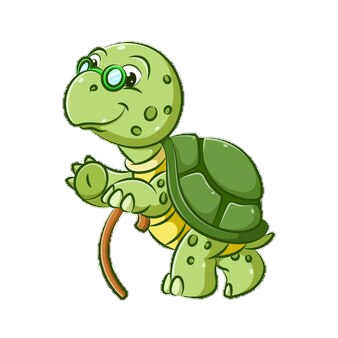 ESFORÇ
POSITIVISME
IL·LUSIÓ
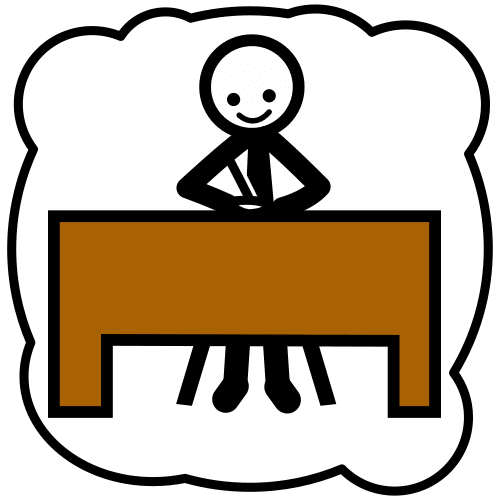 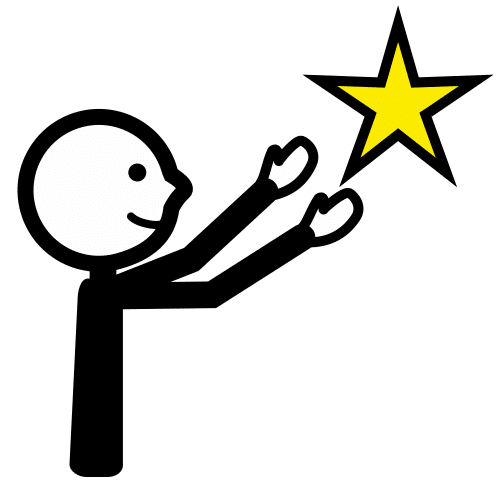 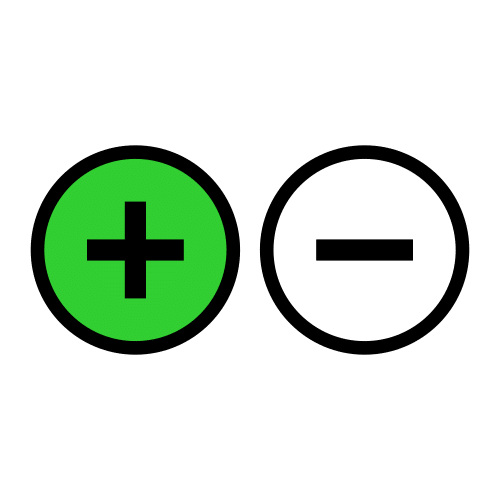 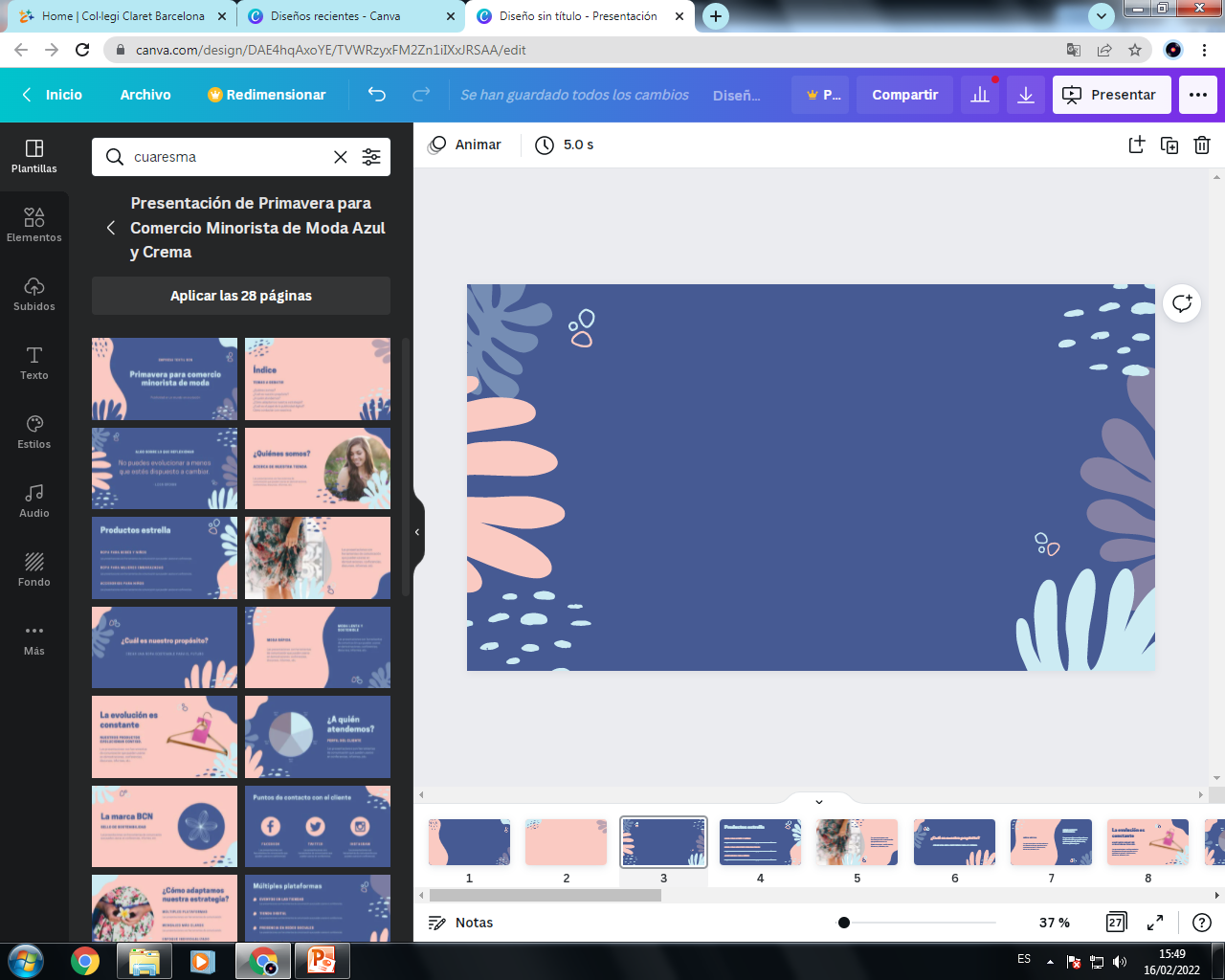 DIJOUS 31
VOLEM SER POSITIUS I OPTIMISTES!
ESCOLTEM LA CANÇÓ MENTRE HO DESITGEM PER A NOSALTRES I HO DESITGEM PER A TOTS!
Que tot 
et vagi bé!
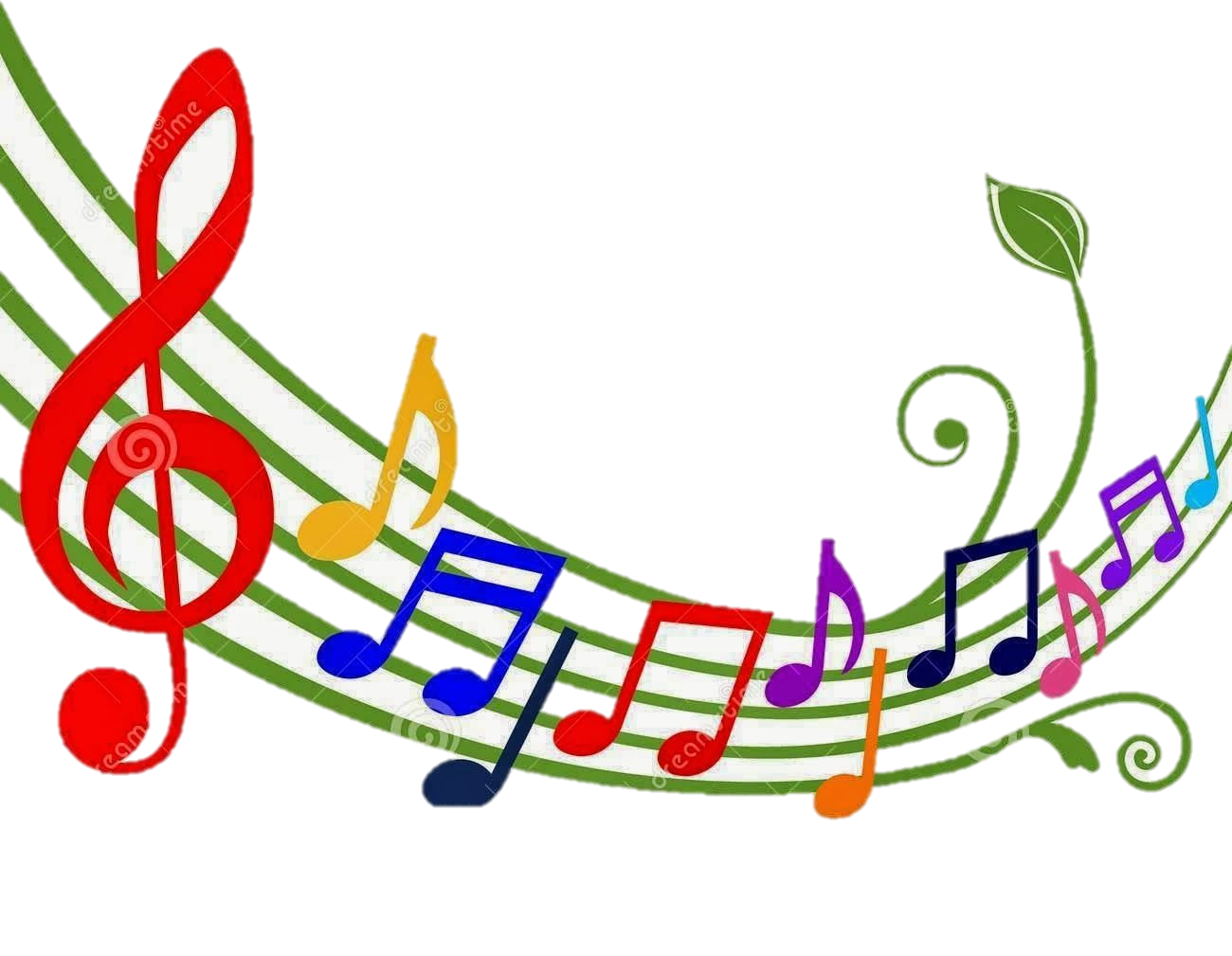 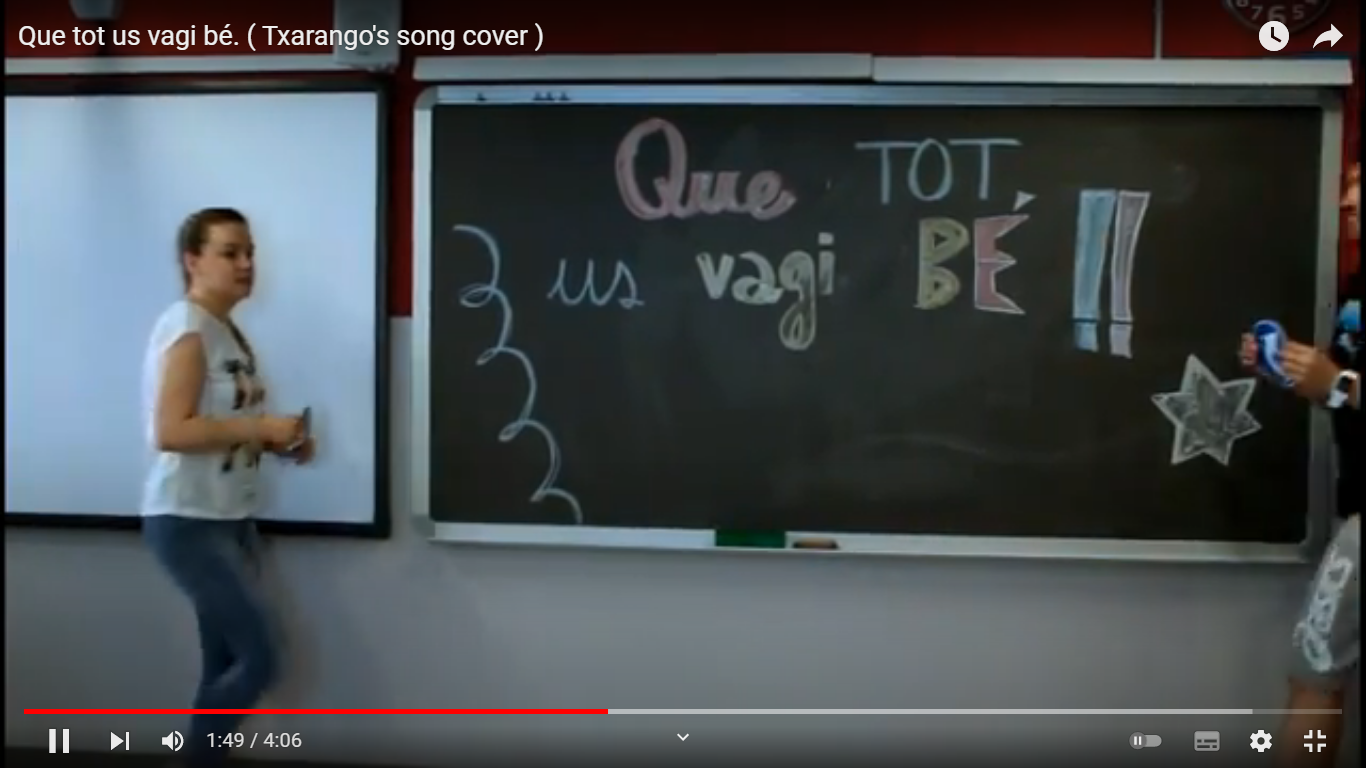 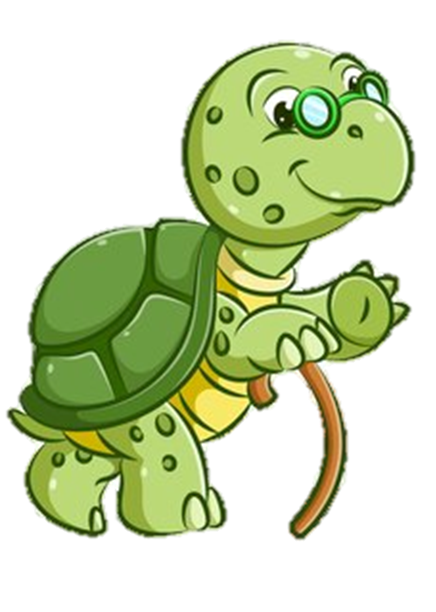 https://www.youtube.com/watch?v=mQJjYXcLU2Y
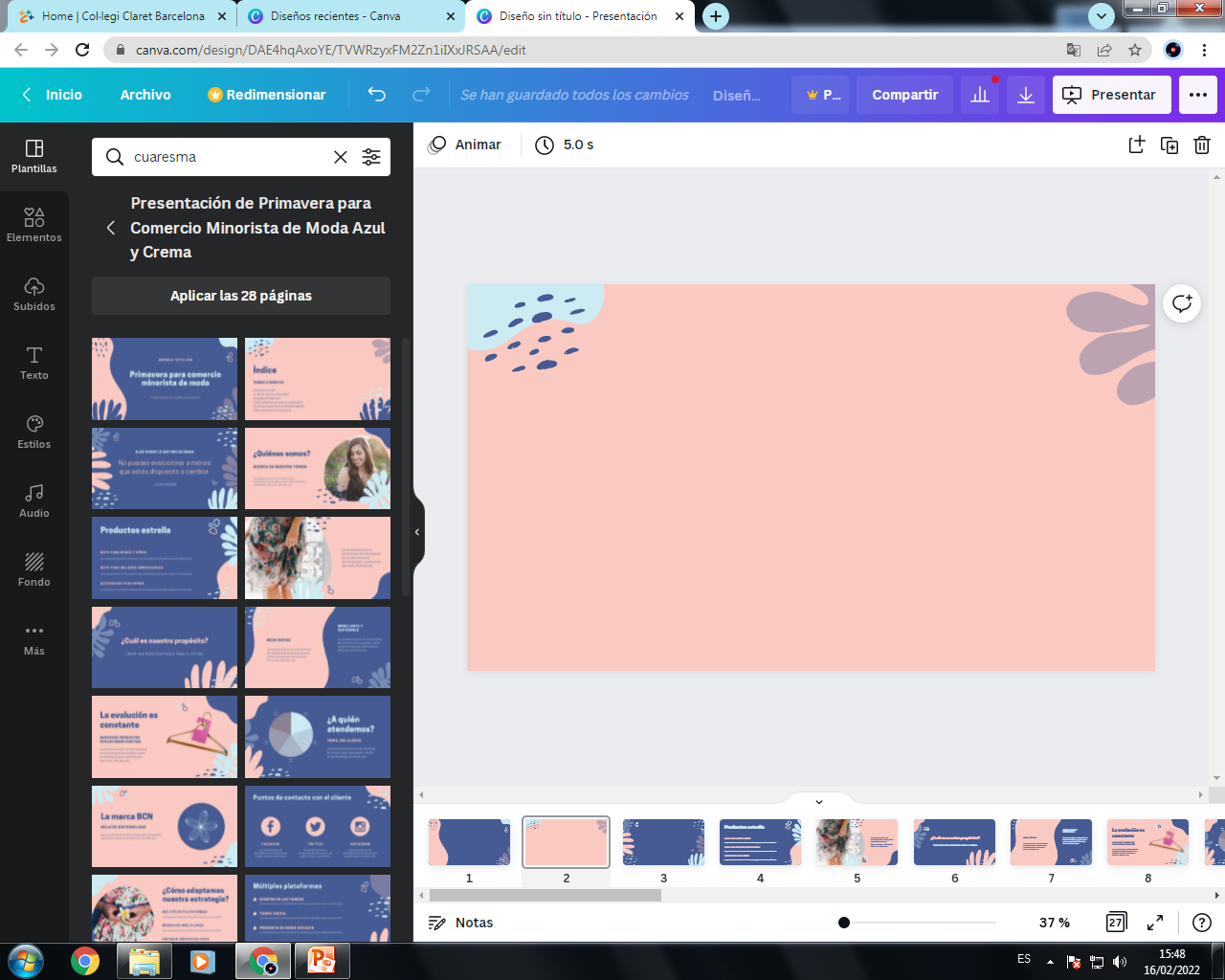 DIVENDRES 1
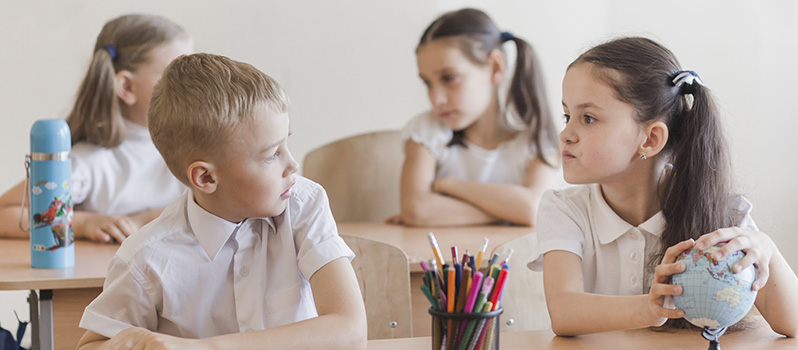 AJUDEM A PENSAR COM PODEM SER POSITIUS DAVANT DE LES SEGÜENTS SITUACIONS, QUINES SOLUCIONS PODEM BUSCAR.
 
EN EL DIA A DIA ENS PASSEN MOLTES COSES PERÒ DEPEN LA NOSTRA ACTITUD ENFRONTAREM LES COSES D’UNA MANERA O D’UNA ALTRA.
NO VOLEN COMPARTIR. 
 QUÈ PODEM FER? QUINA ACTITUD PODEM TENIR?
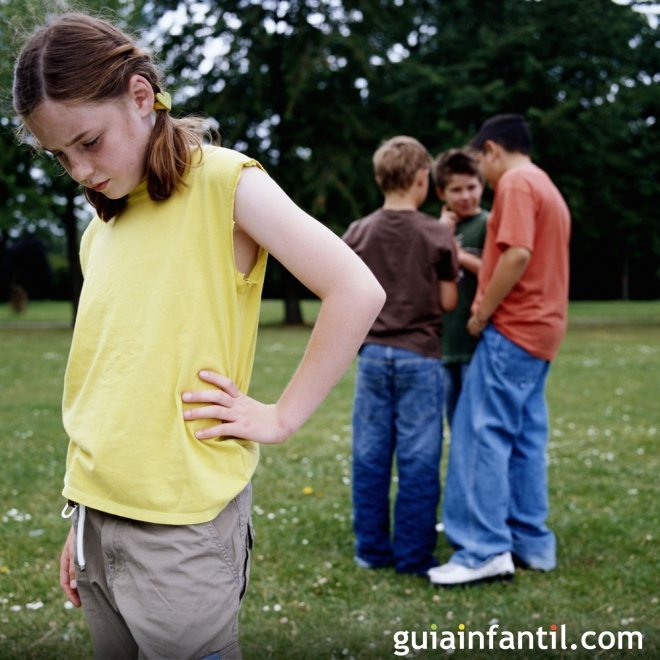 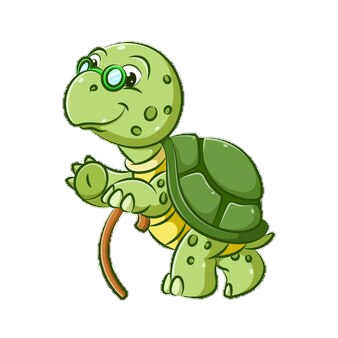 ES SENT SOLA.
 QUÈ PODEM FER? QUINA ACTITUD PODEM TENIR?